Department of Interior Section 508 Outreach Event
Using ART to Acquire Accessible ICT
Arthur Brunson | Michael Horton               May 16, 2019
Today’s Agenda
What is section 508?
Why Accessibility Matters
ART’s Role in the Acquisition Process
Your Role in Section 508 Requirements
ART Demo (Features/Functionality)
Questions
What is Section 508?
In 1998, Congress amended the 1973 Rehabilitation Act.  The amended law strengthened Section 508, by establishing accessibility standards and requiring agencies to make their electronic and information technology (EIT) accessible to people with disabilities by ensuring that EIT meets the standards.  The law applies to all Federal agencies when they develop, procure, maintain, or use EIT. 

In 2017 the 508 Standards where revised, Chapters 1 and 2 (Appendix A), along with Chapters 3 through 7 (Appendix C), contain scoping and technical requirements for information and communication technology (ICT) to ensure accessibility and usability by individuals with disabilities. Compliance with these standards is mandatory for Federal agencies subject to Section 508 of the Rehabilitation Act of 1973, as amended (29 U.S.C. 794d).
Why Accessibility Matters?
It’s the Law 

Remediation

Modifications

Deliverables

Lawsuits
What is ART?
Accessibility Requirements Tools

ART’s Role in the Acquisition Process
The Procurement Process
How to incorporate accessibility
Step 1: Determine accessibility requirements
Step 2: Conduct market research
Step 3: Develop solicitation language
Step 4: Evaluate proposals
Step 5: Validate contractor compliance
Step 6: Understand legal requirements
See Buy Accessible Products and Services
6
Step 1
Determine accessibility requirements
Option 1: Manual
Access how to determine 508 standards & exceptions and complete the Standards Applicability Checklist.

Use the 508 Standards and Exceptions Chart & Examples template to clearly communicate which standards and exemptions apply to each item in a solicitation that contains ICT.
Option 2: Automated
Use the Accessibility Requirements Tool (ART) to generate customized solicitation language. 

ART also contains downloadable pre-determined accessibility requirements and solicitation language for over 40 standard ICT procurement categories.
Standard Language
7
Step 2
Conduct market research
Step 1: Determine your business need. What functionality do you require?
Step 2: Conduct market research to find possible solutions.
Step 3: Try to find at least two possible solutions.
Step 4: Document your research and compare solutions to find one that’s the best fit.
Step 5: Document your justification for the solution you select.
8
Step 3
Develop solicitation language
Specify the accessibility requirements
Request vendors provide accessibility information
Request an Accessibility Conformance Report (ACR) for each ICT item
Let the vendors know the government will evaluate proposals for accessibility 
Outline how contractor compliance will be validated throughout the life of the contract
9
Step 4
Evaluate proposals
Trust but verify
Review the ACR and/or VPAT to determine how well product conforms to Revised 508 Standards
Test for accessibility

Evaluate each proposal to validate vendor claims against your stated accessibility requirements.
10
Step 5
Validate contractor compliance
ICT must remain accessible throughout the contract period of performance
As products and software are updated/modified, re-test each new version and/or product against the terms and conditions originally established in the contract.
11
IT Accessibility Laws
Section 508 of the Rehabilitation Act of 1973
In 1998, Congress amended the Rehabilitation Act of 1973 to require Federal agencies to make their electronic and information technology accessible to people with disabilities.
The U.S. Access Board is responsible for developing Information and Communication Technology (ICT) accessibility standards to incorporate into regulations that govern Federal procurement practices.
Recent updates and reorganizations to Section 508 are in response to market trends and innovations in technology.
See IT Accessibility Laws and Policies
12
ART Demo of Features & Functionality
ART Demo
https://www.buyaccessible.gov
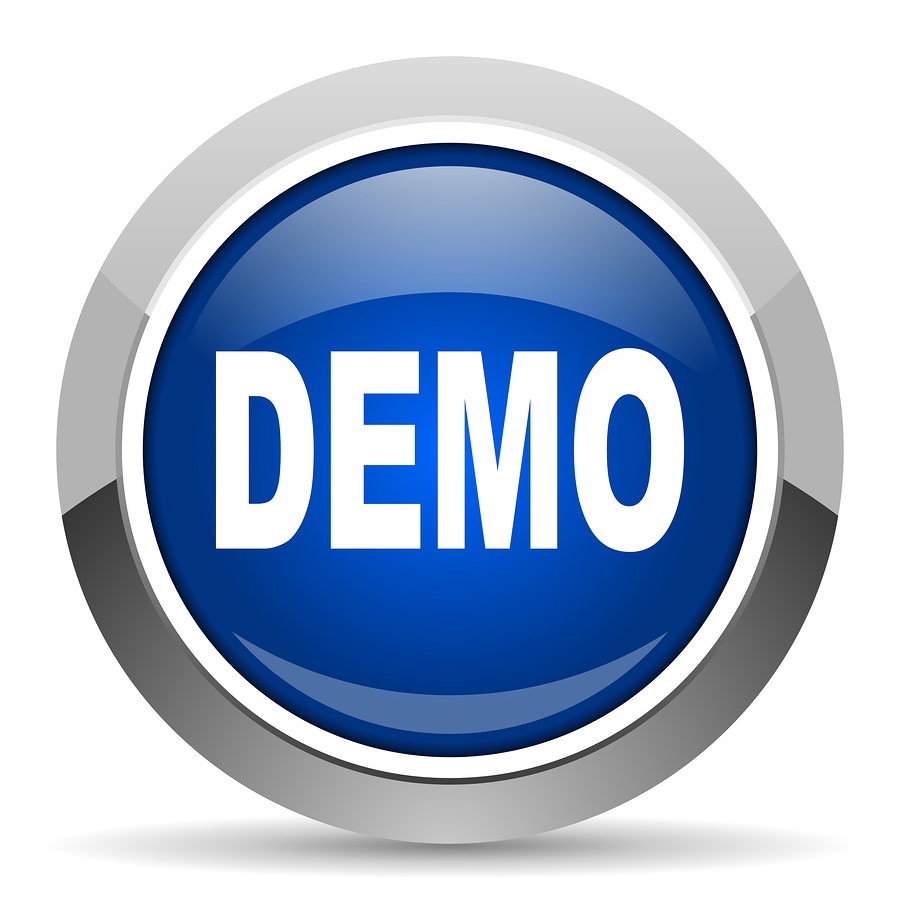 Resources
Procuring Section 508 Conformant ICT Products and Services – recommended training that overviews the Federal acquisition process with regard to procuring ICT products and services that conform to Section 508.
Questions?
Remember to email art@gsa.gov, for help with answering any questions that might arise while using the tool.